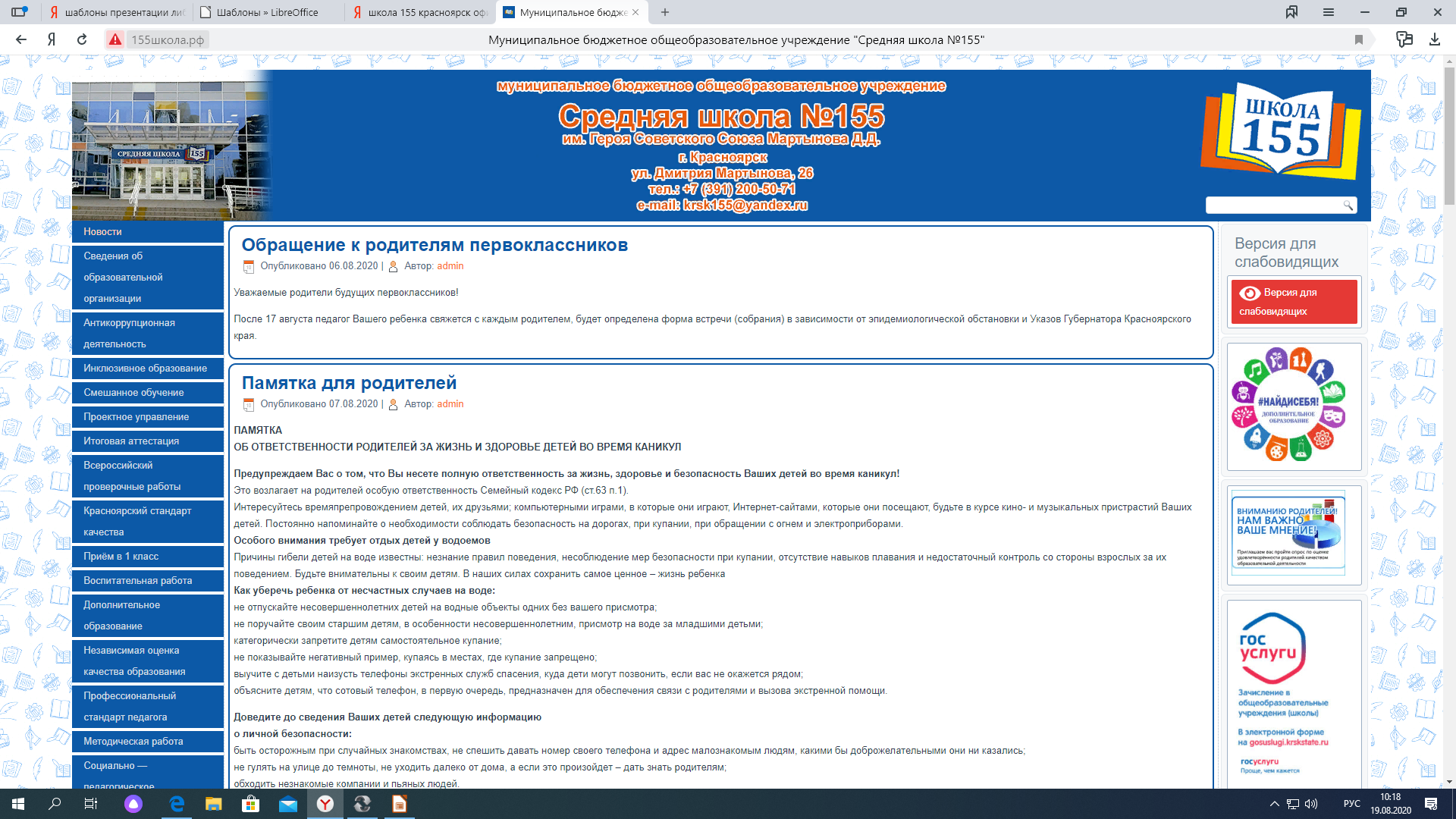 Свободный информированный выбор родителями модулей предметной  области «Основы религиозных культур и светской этики»
18-19 февраля 2025 г.
О предмете ОРКСЭ в 2025\26 учебном году
Приказ Минпросвещения России от 18 июля 2022 г. № 569 «О внесении изменений в федеральный  государственный образовательный стандарт начального общего образования, утвержденный приказом  Минпросвещения России от 31 мая 2021 г. № 286»; Зарегистрирован в Минюсте РФ 17 августа 2022 г. №  69676.
В обновлённых ФГОС закреплены приоритеты системы образования РФ:
-единство образовательного пространства РФ,
-единство учебной и воспитательной деятельности,
-развитие личностных качеств для адаптации к изменяющимся условиям социальной и природной среды,
-безопасное использование цифровых технологий.
В новом ФГОС НОО в целом сохранились нормативные условия реализации ОРКСЭ, установленные в  предыдущей редакции стандарта.
Принцип преподавания религиозных культур и светской этики в школе: по выбору родителей, семьи школьника.
ОРКСЭ - «Основы религиозных культур и светской этики», обязательный предмет, 1 год, 34 часа, 4-й  класс.
Изучается в соответствии с распоряжением Правительства Российской Федерации от 28 января  2012 г. №84-р, начиная с 1 сентября 2012 года, установлено обязательное изучение предмета.
Цель ОРКСЭ -  формирование у обучающегося мотивации к осознанному нравственному поведению, основанному на знании и уважении культурных и религиозных традиций  многонационального народа России, а также к диалогу с представителями других культур и  мировоззрений. 
Задачи ОРКСЭ:
знакомство обучающихся с основами православной,  мусульманской, буддийской, иудейской культур, основами мировых религиозных культур и светской  этики по выбору родителей;
развитие представлений обучающихся о значении нравственных норм и  ценностей в жизни личности, семьи, общества;
формирование ценностно-смысловой сферы личности  с учётом мировоззренческих и культурных особенностей и потребностей семьи;
развитие способностей  обучающихся к общению в полиэтничной, разномировоззренческой и многоконфессиональной среде на  основе взаимного уважения и диалога.
 В соответствии с ФГОС НОО определены предметные  результаты по каждому учебному модулю. По предмету не предполагается выставление отметок.
 Интерес к изучению предмета создаётся в том  числе безотметочным оцениванием, поощрением образовательных индивидуальных достижений и  результатов каждого ученика.
Основные материалы по ОРКСЭ содержатся в разделах 32.1 и 43.6 ФГОС НОО
п. 32.1. Учебный план. «Основы религиозных культур и светской этики» названы как  предметной областью, так и учебным предметом), как и в предыдущем варианте ФГОС НОО.  Наименования ОРКСЭ «учебный курс» и «комплексный учебный курс» в новом ФГОС НОО не  используются.
43.6. Предметные результаты. По выбору родителей (законных представителей)  несовершеннолетних обучающихся в рамках учебного предмета «Основы религиозных культур и  светской этики» предметной области «Основы религиозных культур и светской этики»  изучаются учебные модули : 
    «Основы православной культуры»
    «Основы иудейской культуры»
«Основы буддийской культуры»
«Основы исламской культуры»
«Основы религиозных культур народов России»
 «Основы светской этики».
Включены формулировки требований к предметным результатам образования отдельно по  каждому из учебных модулей по выбору. В предыдущем ФГОС НОО требования были  сформулированы только в целом к предметной области ОРКСЭ.
Учебный модуль «Основы религиозных культур народов России»
Россия — наша Родина. Культура и религия. Религиозная культура народов России. Мировые религии и иудаизм. Их  основатели. Священные книги христианства, ислама, иудаизма, буддизма. Хранители предания в религиях. Человек в  религиозных традициях народов России. Добро и зло. Священные сооружения. Искусство в религиозной культуре.  Религия и мораль. Нравственные заповеди христианства, ислама, иудаизма, буддизма. Обычаи и обряды. Праздники и  календари в религиях. Семья, семейные ценности. Долг, свобода, ответственность, труд. Милосердие, забота о слабых,  взаимопомощь, социальные проблемы общества и отношение к ним разных религий.
Любовь и уважение к Отечеству. Патриотизм многонационального и многоконфессионального народа России.


Основные методы: сравнение (общее и отличия, особенности),
групповые сообщения – презентации, таблицы, иллюстрации (символы), опросы

ОРКСЭ. Основы религиозных культур народов России.
Беглов А.Л., Саплина Е.В., Токарева Е.С., Ярлыкапов А.А., 10-е издание
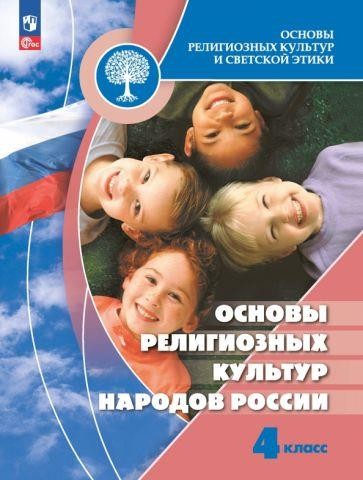 Предметные результаты освоения образовательной программы учебного модуля
«Основы религиозных культур народов России»
называть традиционные религии в России, народы России, для которых традиционными религиями исторически
—
являются православие, ислам, буддизм, иудаизм; рассказывать о нравственных заповедях, нормах морали в  традиционных религиях России (православие, ислам, буддизм, иудаизм), их значении в выстраивании отношений в  семье, между людьми;
раскрывать основное содержание нравственных категорий (долг, свобода, ответственность, милосердие, забота о
слабых, взаимопомощь) в религиозной культуре народов России (православии, исламе, буддизме, иудаизме); объяснять
«золотое правило нравственности» в религиозных традициях;
соотносить нравственные формы поведения с нравственными нормами, заповедями в традиционных религиях
народов России;
раскрывать своими словами первоначальные представления о мировоззрении (картине мира) в вероучении
православия, ислама, буддизма, иудаизма; об основателях религий;
рассказывать о священных писаниях традиционных религий народов России (Библия, Коран, Трипитака  (Ганджур), Танах), хранителях предания и служителях религиозного культа (священники, муллы, ламы, раввины),  религиозных обрядах, ритуалах, обычаях (1—2 примера);
рассказывать о назначении и устройстве священных сооружений (храмов) традиционных религий народов  России, основных нормах поведения в храмах, общения с верующими; рассказывать о религиозных календарях и  праздниках традиционных религий народов России (православия, ислама, буддизма, иудаизма, не менее одного  религиозного праздника каждой традиции); распознавать религиозную символику традиционных религий народов  России (православия, ислама, буддизма, иудаизма минимально по одному символу), объяснять своими словами её  значение в религиозной культуре; рассказывать о художественной культуре традиционных религий народов России  (православные иконы, исламская каллиграфия, буддийская танкопись); главных особенностях религиозного искусства  православия, ислама, буддизма, иудаизма (архитектура, изобразительное искусство, язык и поэтика религиозных  текстов, музыки или звуковой среды);
Модуль «Основы светской этики»
Россия — наша Родина. Этика и её значение в жизни человека. Праздники как одна из форм исторической памяти.
Образцы нравственности в культуре Отечества, в культурах разных народов России. Государство и мораль  гражданина, основной закон (Конституция) в государстве как источник российской светской (гражданской) этики.  Трудовая мораль. Нравственные традиции предпринимательства. Что значит быть нравственным в наше время.  Нравственные ценности, идеалы, принципы морали. Нормы морали. Семейные ценности и этика семейных  отношений. Этикет. Образование как нравственная норма. Методы нравственного самосовершенствования.
Любовь и уважение к Отечеству. Патриотизм многонационального и многоконфессионального народа  России.

Методы: этический диалог, анализ мудрых мыслей,
проекты, эссе, обсуждение жизненных ситуаций

ОРКСЭ. Основы светской этики.
Шемшурина А.И., Шемшурин А.А., 11-е издание
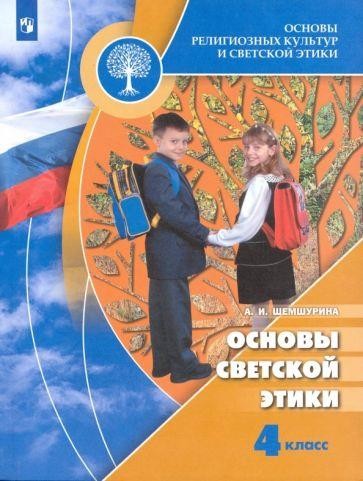 Предметные результаты учебного модуля «Основы светской этики»
—	рассказывать о российской светской (гражданской) этике как общепринятых в российском обществе нормах
морали,	отношений
и	поведения	людей,	основанных	на	российских	традиционных	духовных	ценностях,
конституционных правах, свободах и обязанностях человека и гражданина в России;
раскрывать основное содержание нравственных категорий российской светской этики (справедливость,  совесть, ответственность, сострадание, ценность и достоинство человеческой жизни, взаимоуважение, вера в добро,  человеколюбие, милосердие, добродетели, патриотизм, труд) в отношениях между людьми в российском обществе;  объяснять «золотое правило нравственности»;
—высказывать суждения оценочного характера о значении нравственности в жизни человека, семьи, народа,
общества и государства; умение различать нравственные нормы и нормы этикета, приводить примеры;
—первоначальный опыт  осмысления и нравственной оценки поступков, поведения (своих и других людей) с
позиций российской светской (гражданской) этики;
—раскрывать своими словами первоначальные представления об основных нормах российской светской  (гражданской) этики: любовь к Родине, российский патриотизм и гражданственность, защита Отечества; уважение  памяти предков, исторического и культурного наследия и особенностей народов России, российского общества;  уважение чести, достоинства, доброго имени любого человека; любовь к природе, забота о животных, охрана  окружающей среды;
рассказывать о праздниках как одной из форм исторической памяти народа, общества; российских  праздниках (государственные, народные, религиозные, семейные праздники); российских государственных  праздниках, их истории и традициях (не менее трёх), религиозных праздниках (не менее двух разных традиционных  религий народов России), праздниках в своём регионе (не менее одного), о роли семейных праздников в жизни  человека, семьи; и т.д.
Модуль «Основы исламской культуры».
Россия — наша Родина. Введение в исламскую традицию. Культура и религия. Пророк Мухаммад —  образец человека и учитель нравственности в исламской традиции. Во что верят мусульмане. Добро и
зло в исламской традиции. Нравственные основы ислама. Любовь к ближнему. Отношение к труду.
Долг и ответственность. Милосердие и сострадание. Столпы ислама. Обязанности мусульман. Для чего  построена и как устроена мечеть. Мусульманское летоисчисление и календарь. Ислам в России. Семья  в исламе. Праздники исламских народов России: их происхождение и особенности проведения.  Искусство ислама. Любовь и уважение к Отечеству. Патриотизм многонационального и  многоконфессионального народа России.
ОРКСЭ. Основы исламской культуры.
Латышина Д,И., Муртазин М.Ф.	10-е издание
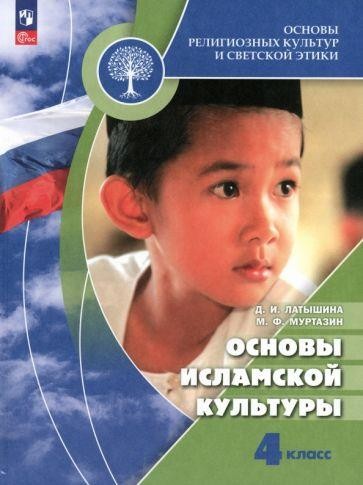 Модуль «Основы иудейской культуры». 
Россия — наша Родина. Введение в иудейскую духовную традицию.  Культура и религия. Тора — главная книга иудаизма. Классические тексты иудаизма. Патриархи еврейского народа.  Пророки и праведники в иудейской культуре. Храм в жизни иудеев. Назначение синагоги и её устройство. Суббо-та  (Шабат) в иудейской традиции. Иудаизм в России. Традиции иудаизма в повседневной жизни евреев. Ответственное  принятие заповедей. Еврейский дом. Еврейский календарь: его устройство и особенности. Еврейские праздники: их  история и традиции. Ценности семейной жизни в иудейской традиции.
Любовь и уважение к Отечеству. Патриотизм многонационального и многоконфессионального народа России.
ОРКСЭ. Основы иудейской культуры.
Членов М.А., Миндрина Г.А., Глоцер А.В. 7-е издание
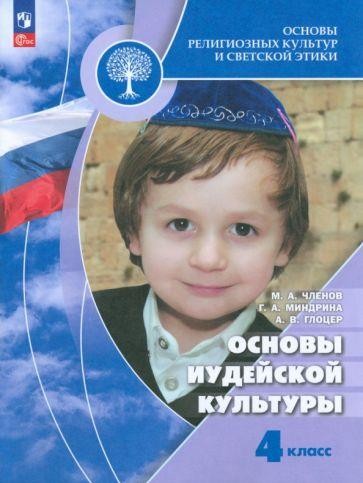 Учебный модуль «Основы буддийской культуры»

Россия — наша Родина. Введение в буддийскую духовную традицию. Культура и религия. Будда и его учение.
Буддийские святыни. Будды и бодхисатвы. Семья в буддийской культуре и её ценности. Буддизм в России.
Человек в буддийской картине мира. Буддийские символы. Буддийские ритуалы. Буддийские святыни.
Буддийские священные сооружения. Буддийский храм. Буддийский календарь. Праздники в буддийской культуре.
Искусство в буддийской культуре.
Любовь и уважение к Отечеству. Патриотизм многонационального и многоконфессионального народа
России.
ОРКСЭ. Основы буддийской культуры.
Чимитдоржиев В.Л. 8-е издание
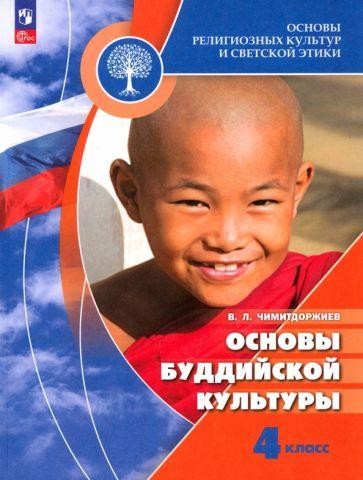 Модуль «Основы православной культуры»
Россия — наша Родина. Введение в православную традицию. Культура и религия. Во что верят  православные христиане. Добро и зло в православной традиции. Золотое правило нравственности.  Любовь к ближнему. Отношение к труду. Долг и ответственность. Милосердие и сострадание.  Православие в России. Православный храм и другие святыни. Символический язык православной  культуры: христианское искусство (иконы, фрески, церковное пение, прикладное искусство),  православный календарь. Праздники. Христианская семья и её ценности. Любовь и уважение к  Отечеству. Патриотизм многонационального и многоконфессионального народа России.

ОРКСЭ. Основы православной культуры. Учебник:

в 2 частях Васильева О.Ю., Кульберг А.С., Корытко О.В. и другие;

под науч. ред. Васильевой О.Ю., 1 издание
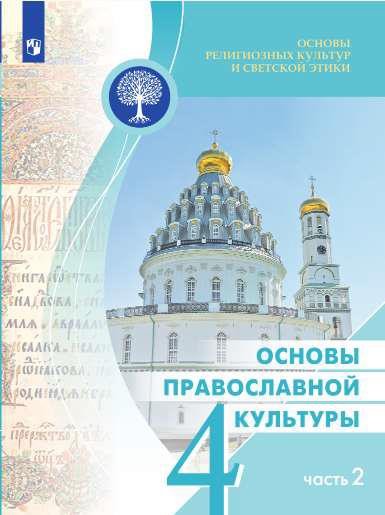 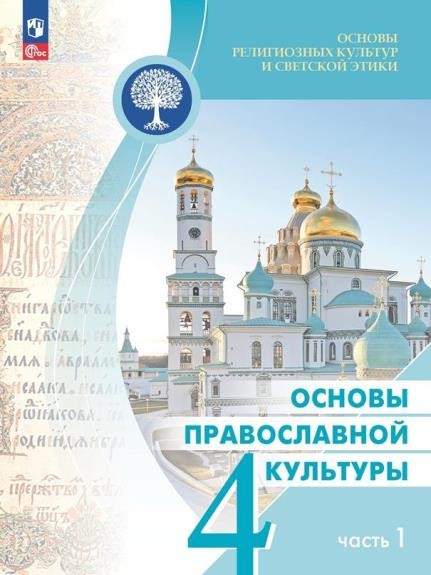 Предметные результаты учебного модуля «Основы православной культуры»
—
рассказывать о нравственных заповедях, нормах христианской морали, их значении в выстраивании отношений в
семье, между людьми, в общении и деятельности; раскрывать основное содержание нравственных категорий в православной  культуре, традиции (любовь, вера, милосердие, прощение, покаяние, сострадание, ответственность, послушание, грех как  нарушение заповедей, борьба с грехом, спасение), основное содержание и соотношение ветхозаветных Десяти заповедей и  Евангельских заповедей Блаженств, христианского нравственного идеала; объяснять «золотое правило нравственности» в  православной христианской традиции;
—первоначальный опыт осмысления и нравственной оценки поступков, поведения (своих и других людей) с позиций  православной этики;
—раскрывать своими словами первоначальные представления о мировоззрении (картине мира) в православии, вероучении о  Боге-Троице, Творении, человеке, Богочеловеке Иисусе Христе как Спасителе, Церкви; рассказывать о Священном Писании  Церкви — Библии (Ветхий Завет, Новый Завет, Евангелия и евангелисты), апостолах, святых и житиях святых,  священнослужителях, богослужениях, молитвах, Таинствах (общее число Таинств, смысл Таинств Крещения, Причастия,  Венчания, Исповеди), монашестве и монастырях в православной традиции; рассказывать о назначении и устройстве  православного храма (собственно храм, притвор, алтарь, иконы, иконостас), нормах поведения в храме, общения с мирянами и  священнослужителями; рассказывать о православных праздниках (не менее трёх, включая Воскресение Христово и Рождество  Христово), православных постах, назначении поста;
раскрывать основное содержание норм отношений в православной семье, обязанностей и ответственности членов  семьи, отношении детей к отцу, матери, братьям и сёстрам, старшим по возрасту, предкам; распознавать христианскую  символику, объяснять своими словами её смысл (православный крест) и значение в православной культуре; рассказывать о  художественной культуре в православной традиции, об иконописи; выделять особенности икон в сравнении с картинами;
излагать основные исторические сведения о возникновении православной религиозной традиции в России (Крещение  Руси), своими словами объяснять роль православия в становлении культуры народов России, российской культуры и  государственности; первоначальный опыт поисковой, проектной деятельности по изучению православного исторического и  культурного наследия в своей местности, регионе (храмы, монастыри, святыни, памятные и святые места) и т.д.
Директору образовательной организации
(наименование, место нахождения образовательной
Регламент организации свободного информированного выбора родителями учебных модулей  предмета ОРКСЭ - Письмо Минобрнауки России от 31.03.2015 г. № 08-461 «О направлении  регламента выбора модулей курса ОРКСЭ»
Заявление
Мы,	родители	(законные
представители)
образовательной
учащегося	 	  « 	»	класса
организации
(наименование,
нахождения
ребёнка),
место
ОО)
(Ф.И.
Письмо министерства 
образования Красноярского края 
от 27.01.2025г № 75-804
 «Об обеспечении выбора  модулей
 курса ОРКСЭ для изучения
 в 2025-26 учебном году.
из предлагаемых на выбор модулей комплексного учебного  курса «Основы религиозных культур и светской этики»:
«Основы православной культуры», «Основы исламской  культуры», «Основы буддийской культуры», «Основы  иудейской культуры», «Основы мировых религиозных  культур», «Основы светской этики» выбираем для своего
ребёнка	изучение	модуля	(написать	от	руки):
 	.
Результат выбора родителей необходимо
 зафиксировать письменным
 заявлением родителей
Дата «	»	20	г.
 	(Ф.И.О.)	(подпись)
 	(Ф.И.О.)  	(подпись)
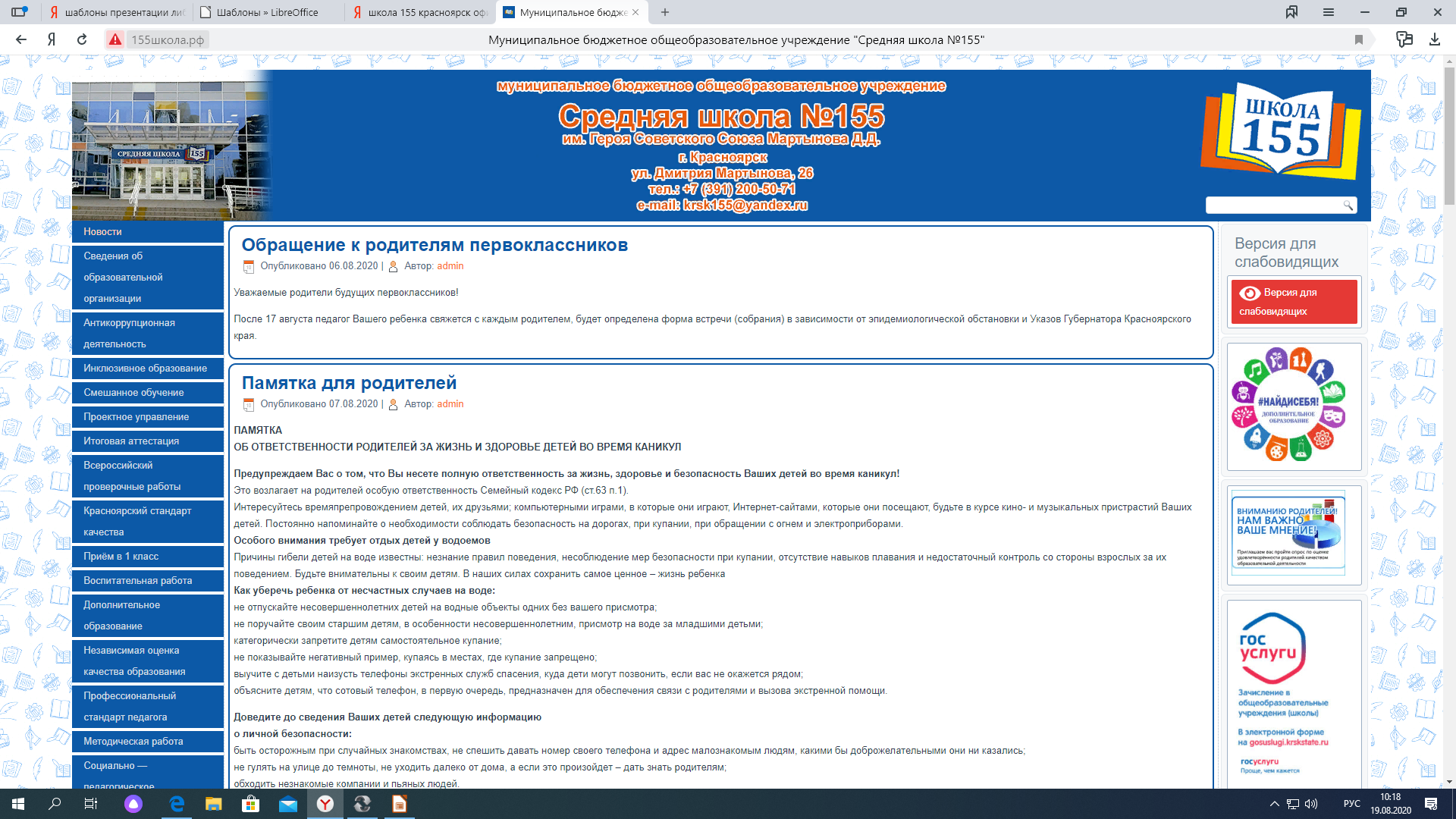 Спасибо за внимание!